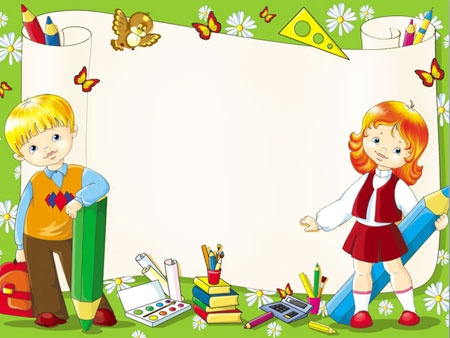 До свиданья, 1 класс!
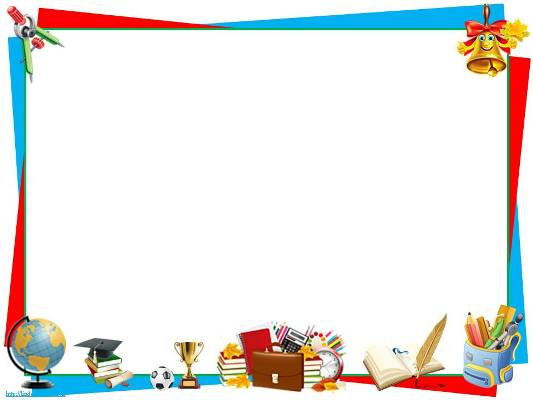 Русский язык
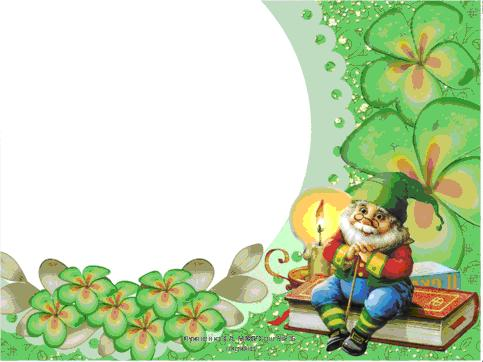 крндш    рчк
сткн       нгрд
Перемена
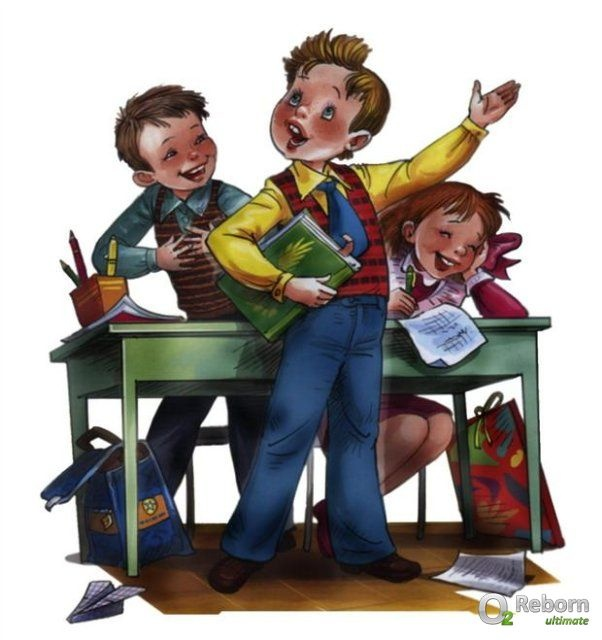 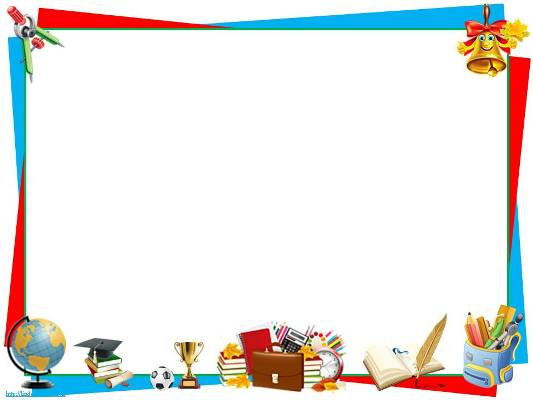 Математика
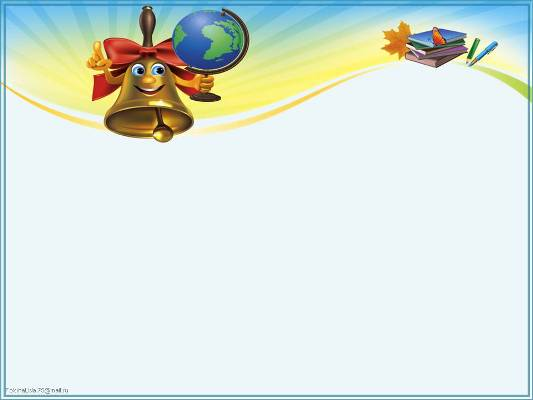 1) Петух на одной ноге весит 3 килограмма. А сколько он будет весить на двух ногах?

2) Если у стола отпилить один угол, сколько углов останется?

3)Какое двузначное число состоит из двух одинаковых цифр?
Перемена
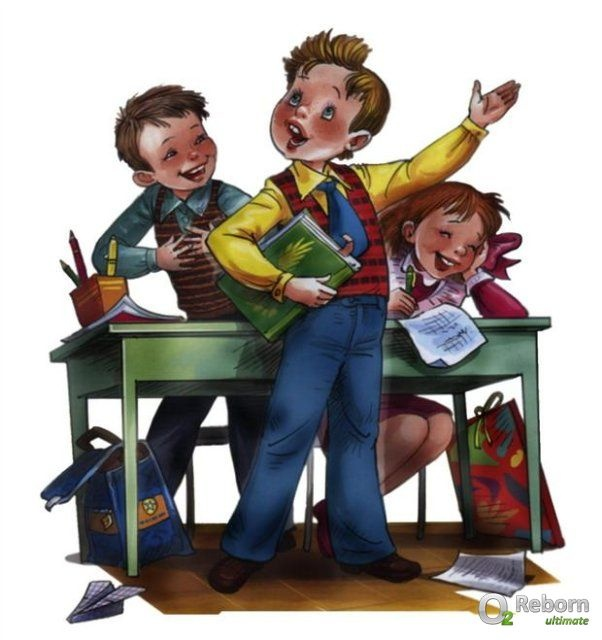 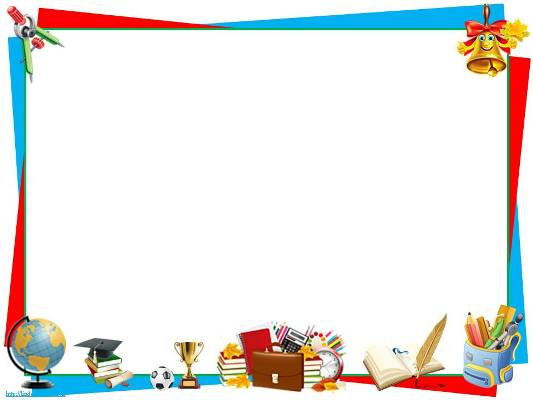 Чтение
Спасибо!
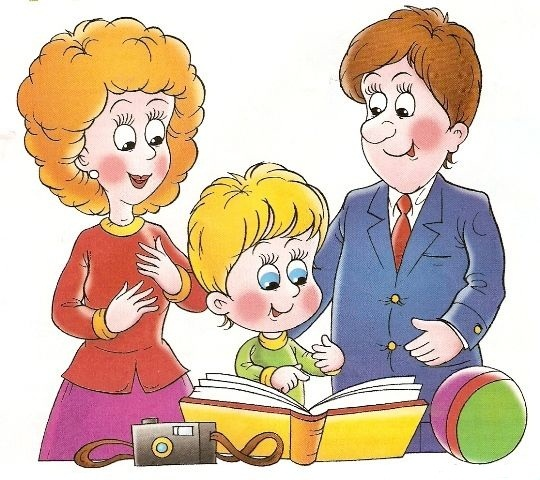 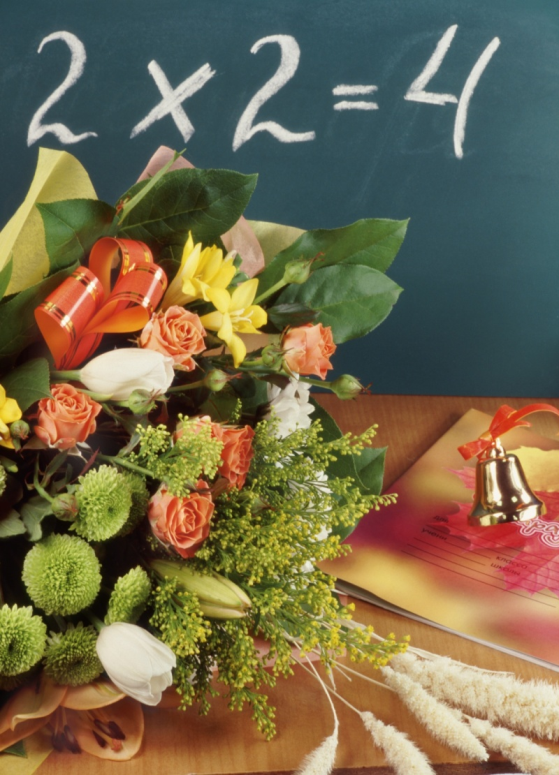 Ура! 
Мы – второклассники!
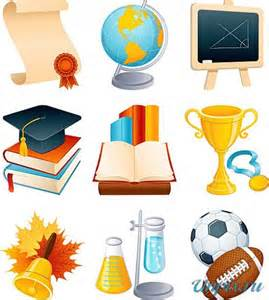